あゆんできた 30ねんの　はじまり    イザヤに　あたえられた　　　　　　　よげん
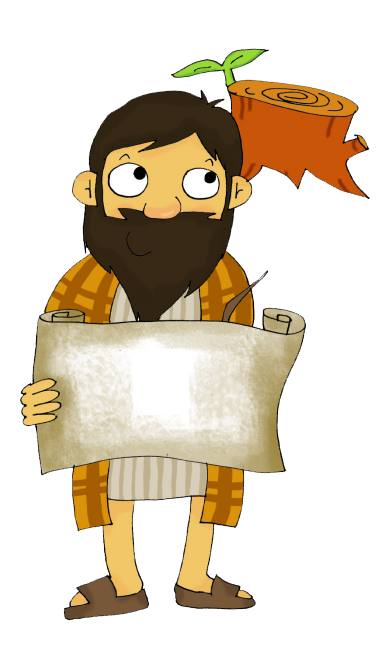 イザヤ 6:1-13
しゅの　すくい
あなたは　いける　
かみのみこ
キリストです!
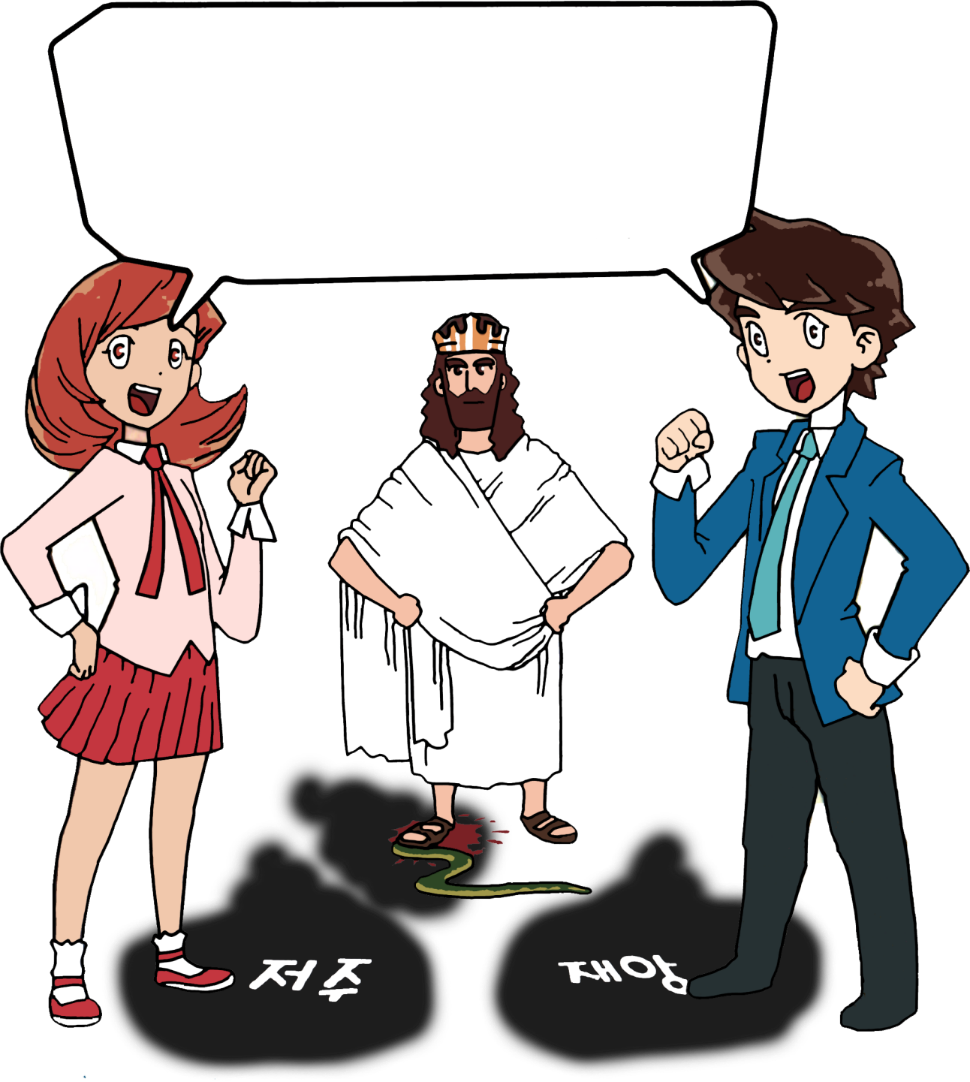 [Speaker Notes: 이미지출처 : https://news.naver.com/main/read.nhn?oid=055&aid=0000851539]
あらぬの – 24じ
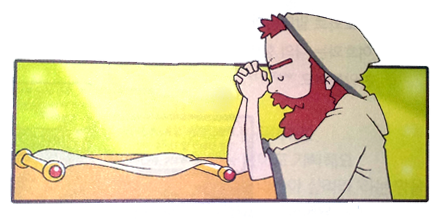 [Speaker Notes: 이미지출처 : https://news.naver.com/main/read.nhn?oid=055&aid=0000851539]
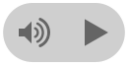 1. かみさまは　まず　みことばを　　　あたえられました
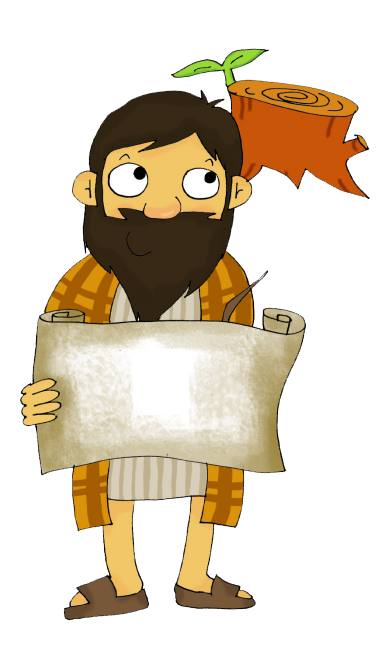 イザヤ – しゅの　すくい
アモスのこ
みことばを　
　あたえられた
Remnant
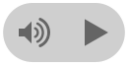 2. とくべつな　よげん
Remnant うんどう
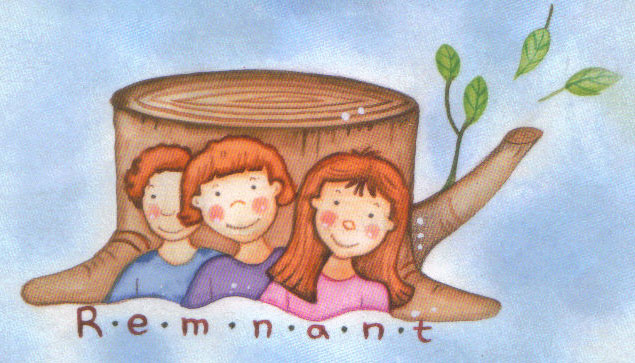 [Speaker Notes: 이미지출처 : https://blog.naver.com/samhoung/222055780843]
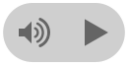 インマヌエルの　やくそく
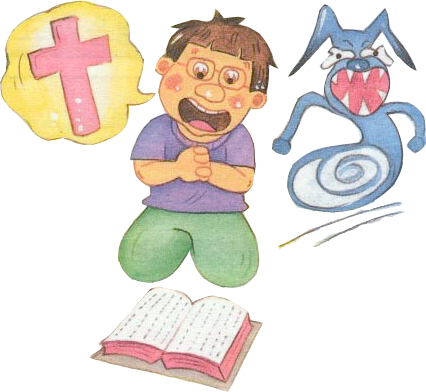 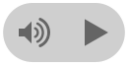 アッシリヤ　おうの　しんりゃく
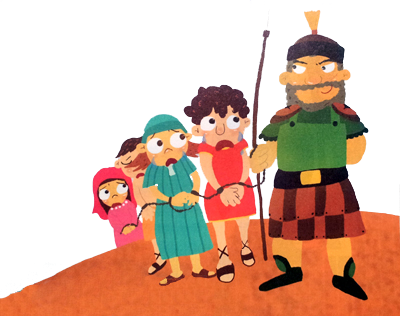 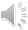 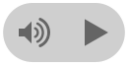 3. みことばは　かならず　　　　　じょうじゅ
マナセおうが　イザヤを　ころす
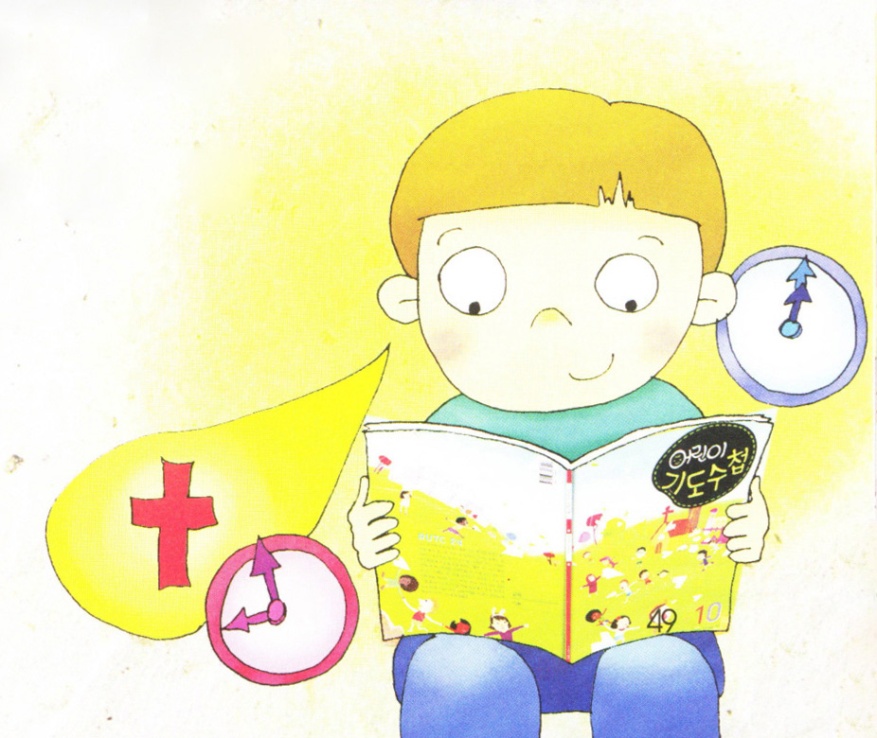 みことばは　かならず　じょうじゅ
イザヤしょは　きゅうやくの　ふくいんしょ
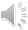 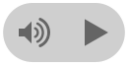 イザヤ 62:6
ひるのあいだも、
よるのあいだも、
かれらは　けっして　
だまっていてはならない
を
し
て
こく　いん　し　よう
フォーラム
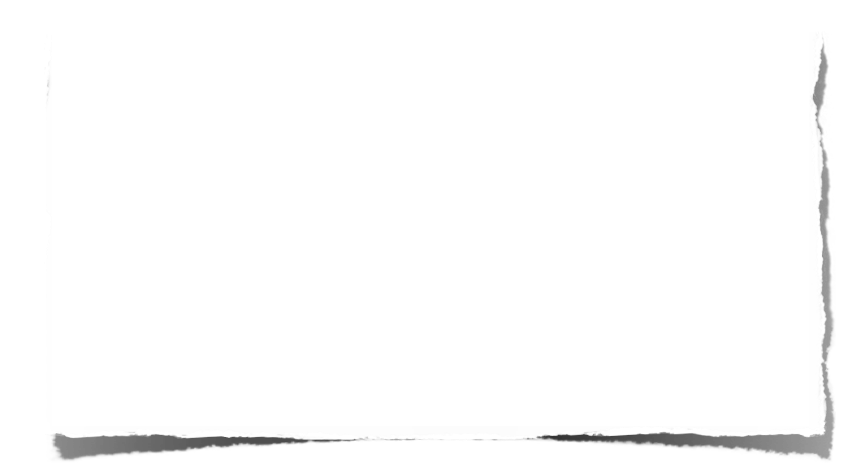 みことばの　なかで 　いちばん　こころに　のこった　
ことを フォーラムしよう
あゆんできた　３０ねんの　はじまり
－　イザヤに　あたえられた　よげんに　ついて　
フォーラムしよう
こんしゅう　じっせん　することを　フォーラムしよう